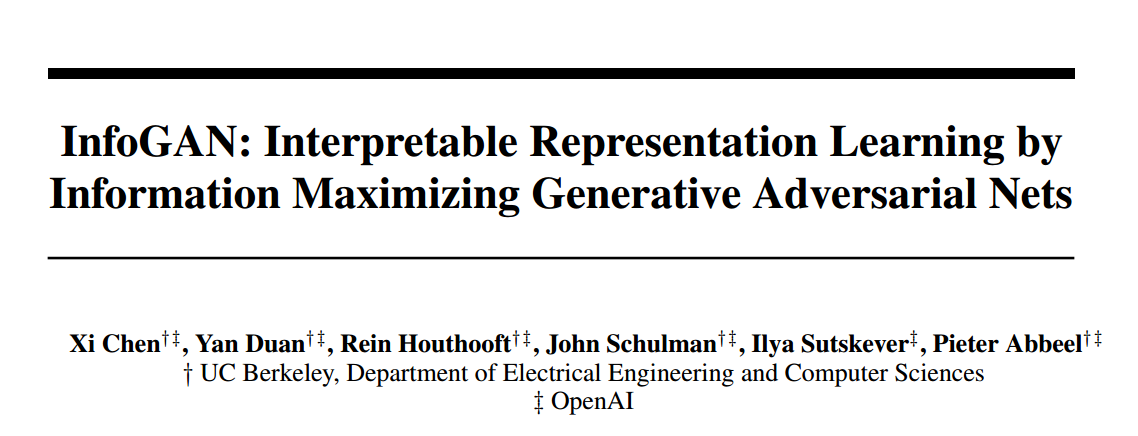 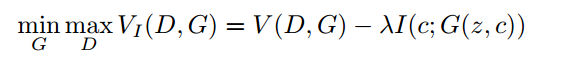 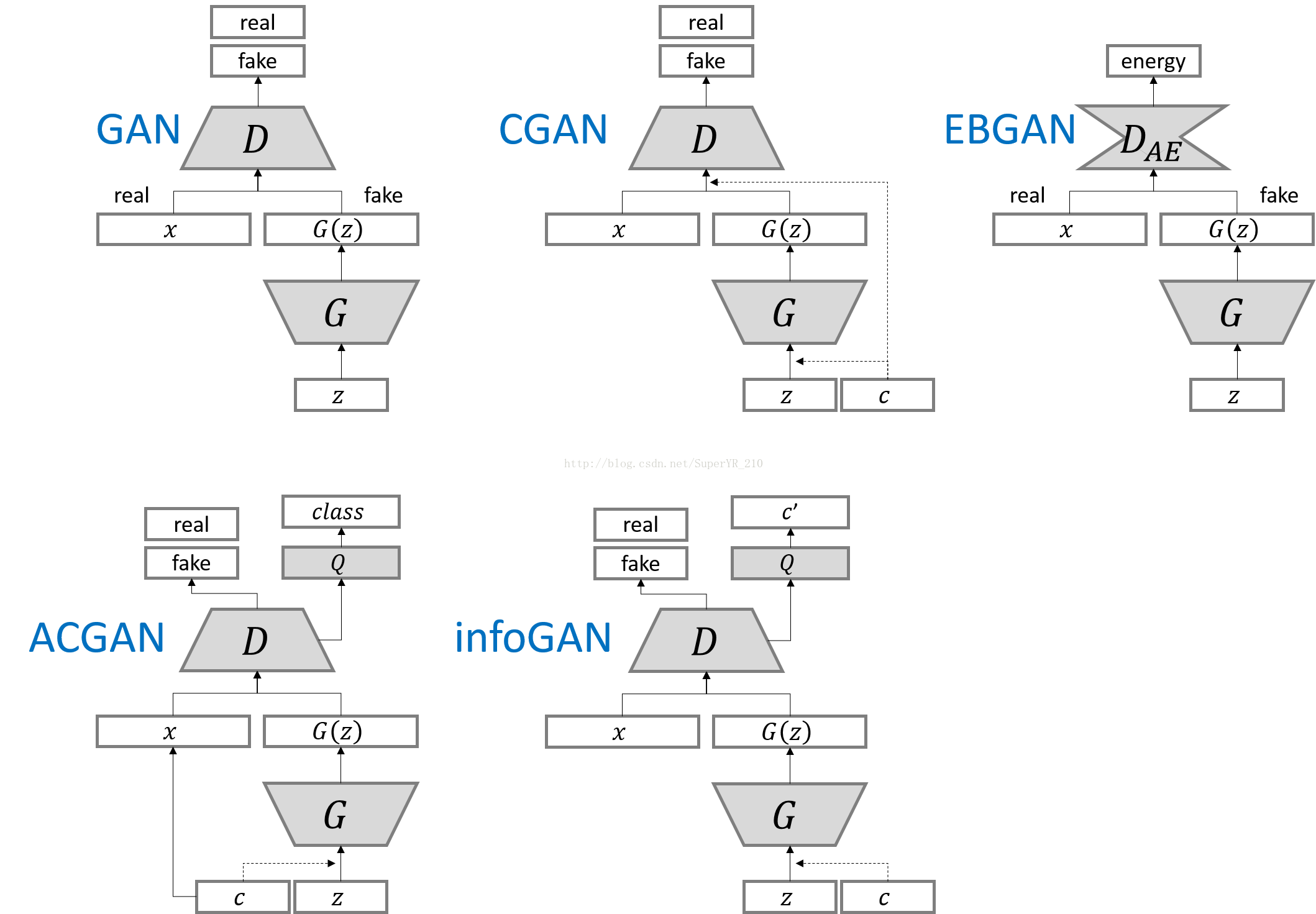 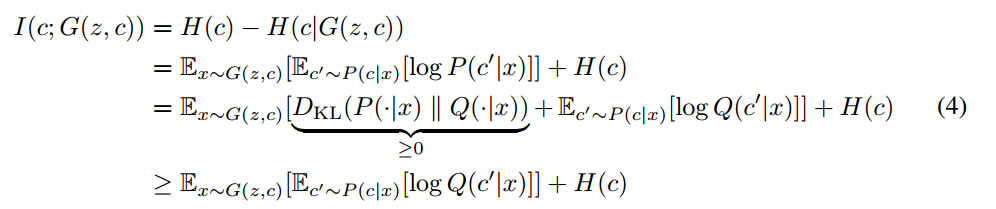 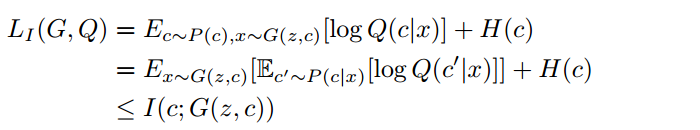 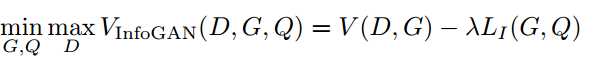 特点
类似于condition gan的套路，用条件变量c指定变换的域；通过最大化互信息将条件变量和随机噪声解耦
每个模型可以进行多个变换
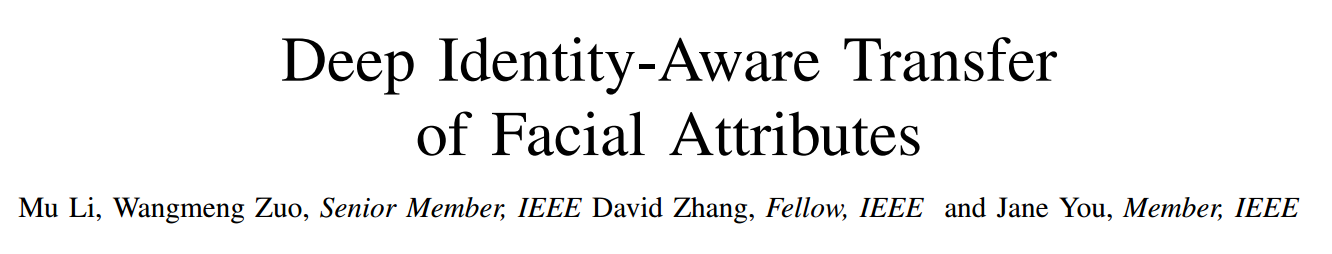 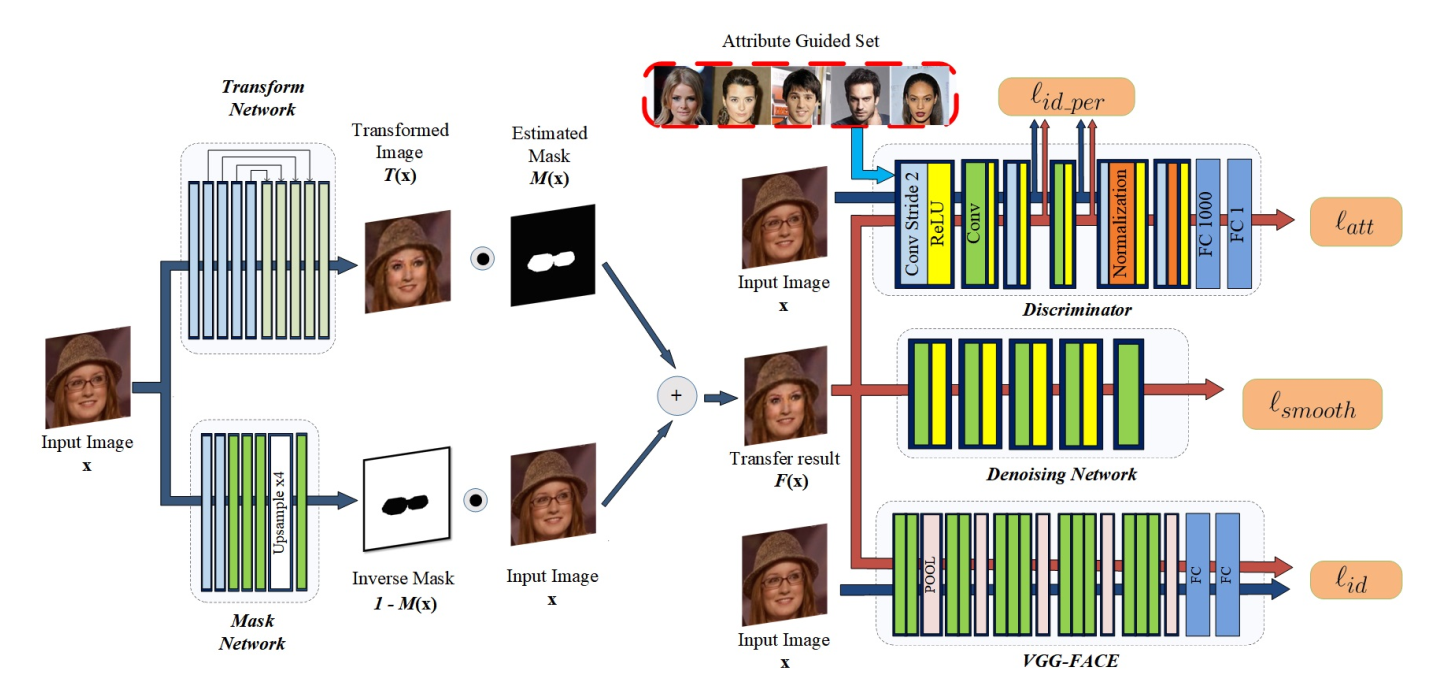 特点
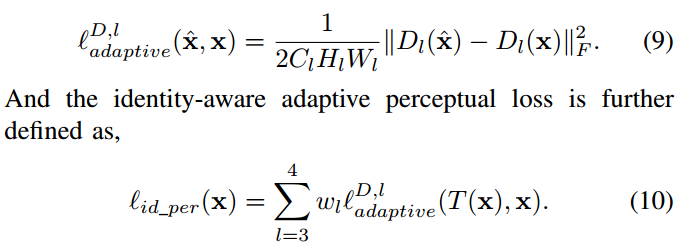 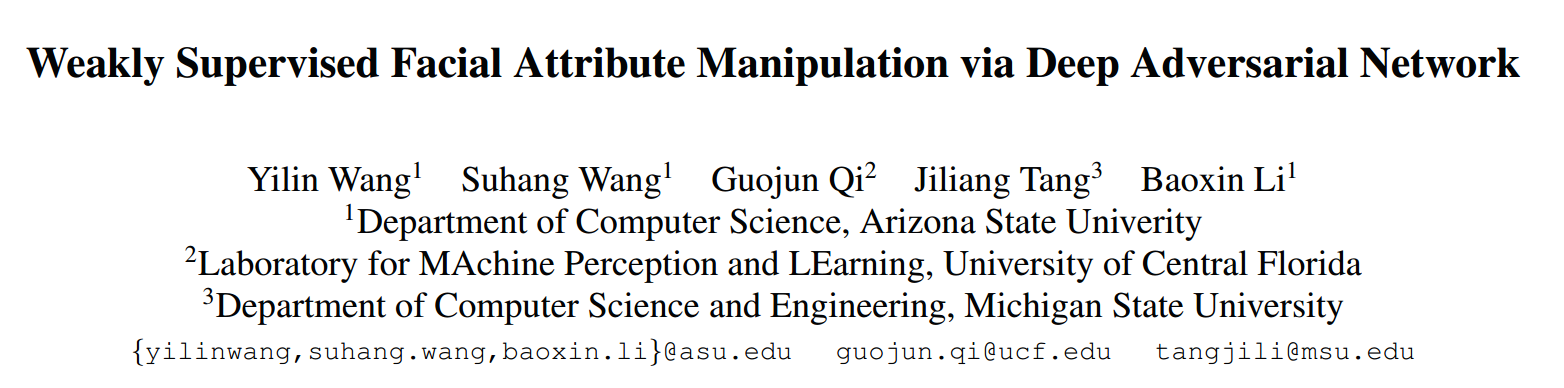 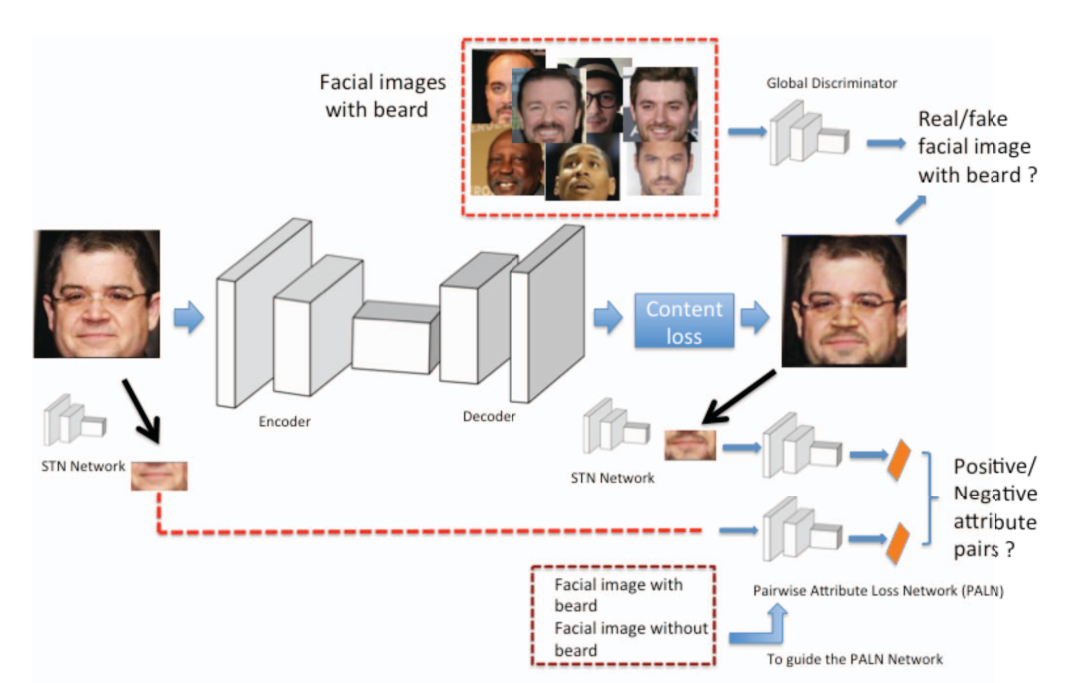 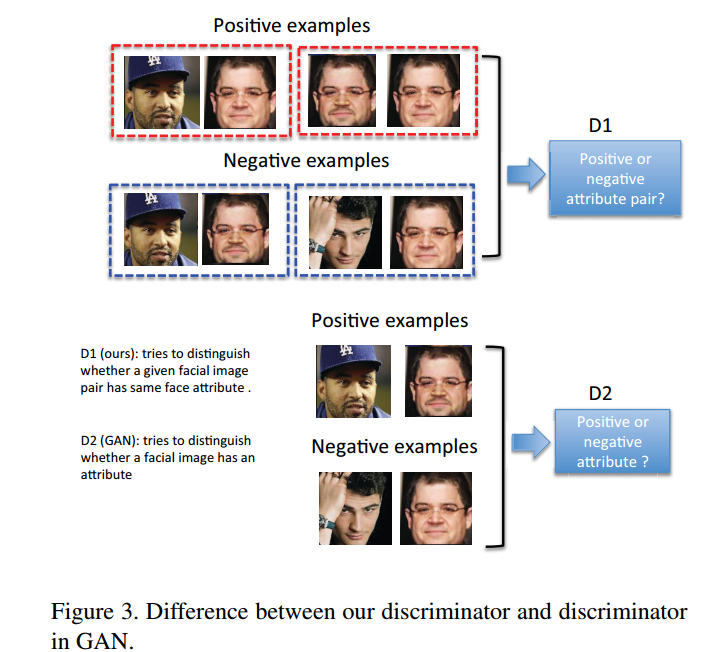 特点
特征变换方法：特征变换仅通过一个Enc-Dec网络完成；每个model只能进行一种特征变换
约束身份：content loss（vgg第三层）
约束attribute：只选择二值的特征（0/1），通过特征成对（不一定相同身份）的图片训练的STN以及PALN判断生成图片与原图是否具有一致的特征


约束生成图像质量：D网络判别真假
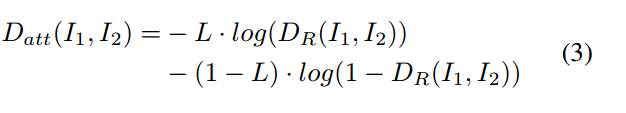 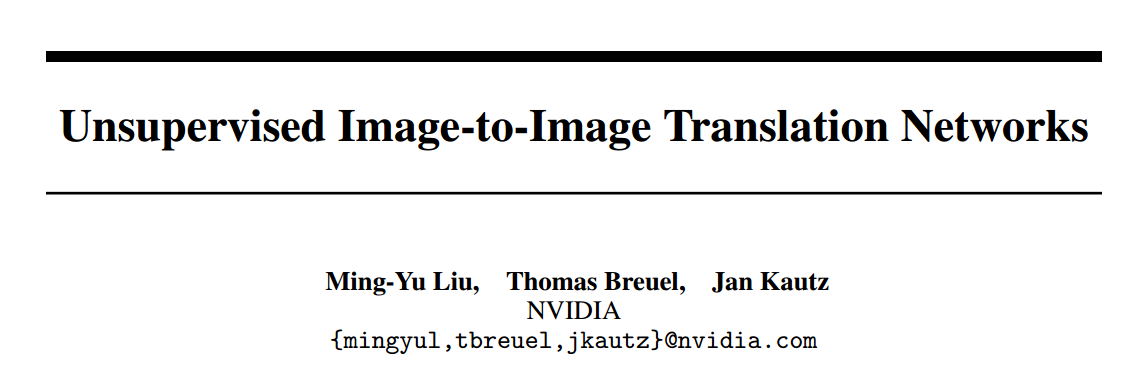 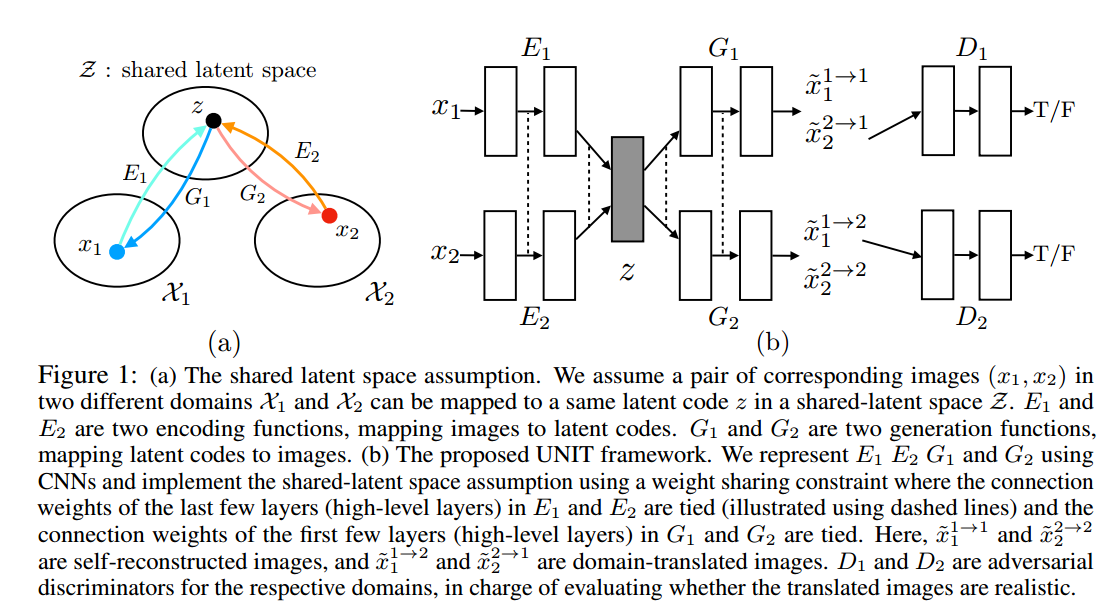 特点
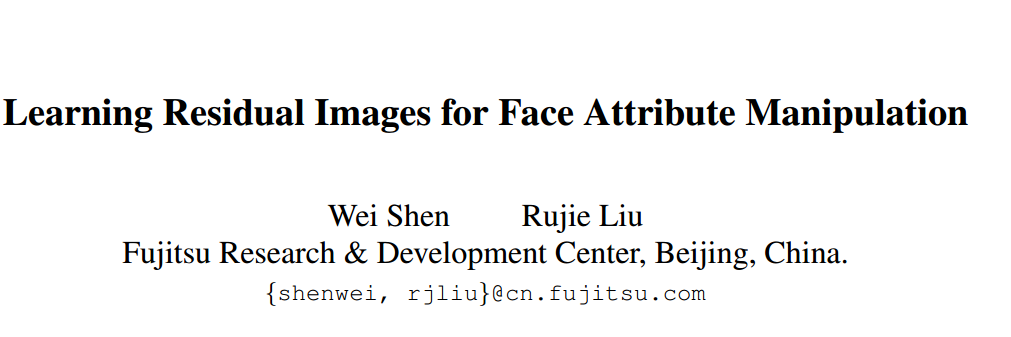 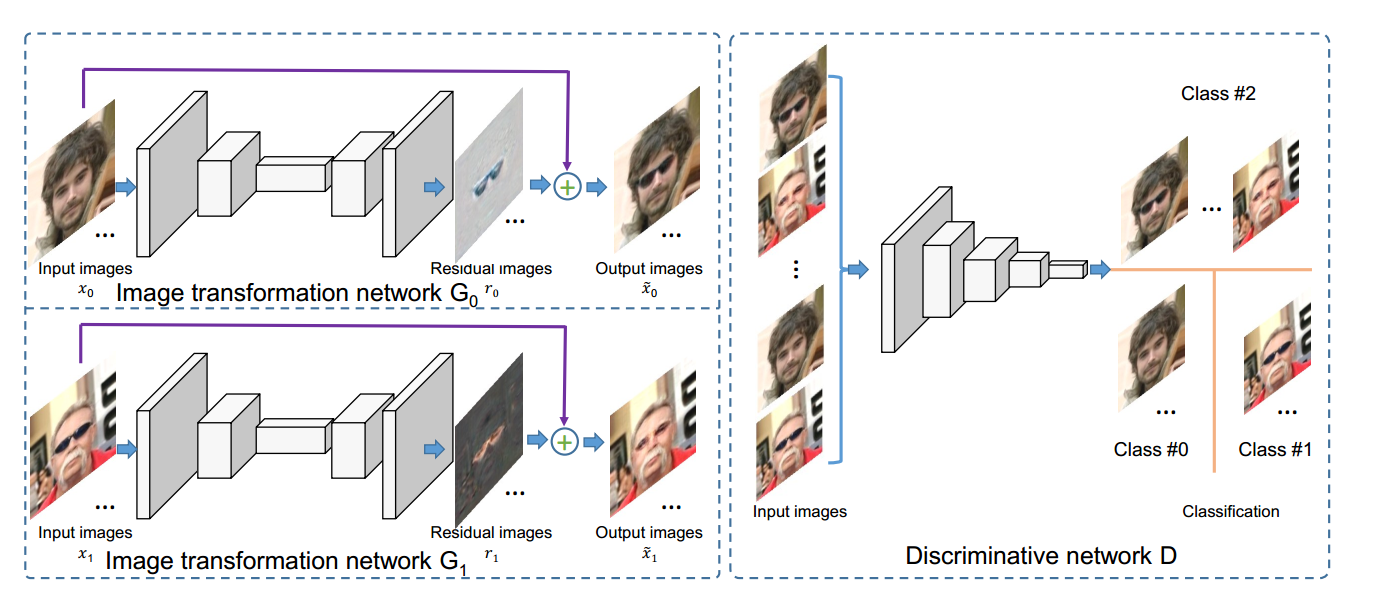 特点
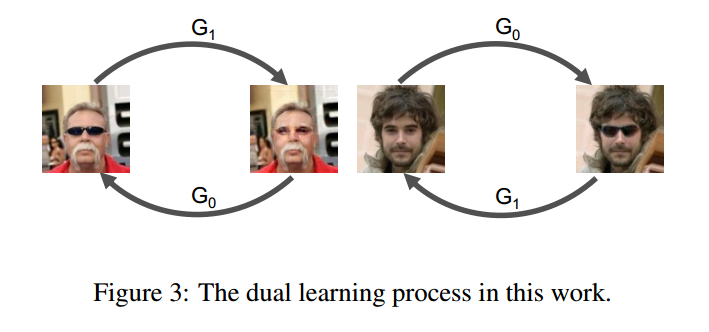 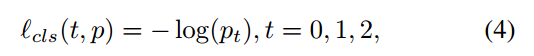 思路梳理
早期做法：将变换的属性隐藏到条件变量c中——CGAN，infoGAN
后期face edit基本都加入了content约束来保证身份一致；并且，为了保证只对特定区域进行属性变换，引入了区域进行指导——DIAT，PALN
Cycle consistency思想的运用——CycleGAN，UINT等
UNIT：将两个域的图片编码到共享的隐空间中，再解码成图片
Residual learning：提出attribute manipulation，学习变换前和变换后的残差
综上，身份保持方面已经不构成难点，目前face editing的瓶颈在生成的效果，我们的工作从生成网络结构入手，改善网络结构，提高生成图片的质量